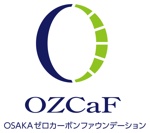 別紙
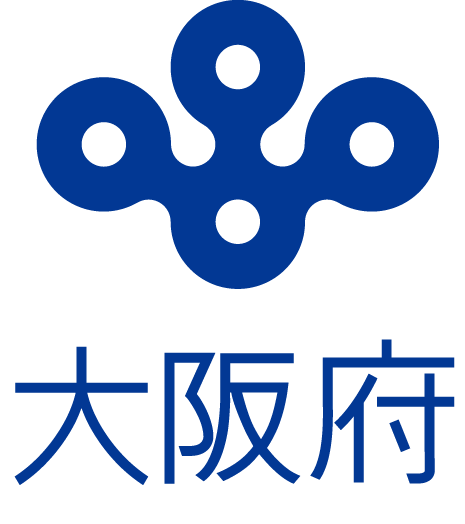 事業連携協定の具体的な実施事項
中小事業者のCO2排出量の見える化をはじめ、地域特性に応じたDX化を図りながら、脱炭素の先行的な取組みを実施。
データ活用による中小事業者のCO2排出量の
見える化
見える化
ＤＸ化支援
01
02
03
エネルギーマネジメントのDX化支援
中小企業の決算書のデータからCO2排出量を見える化し、脱炭素化を
図るとともに、コスト削減に繋げる。
市町村や企業と連携し、地域特性に応じたDX化を図りながら、
脱炭素に向かう先行的な取組みを進める。
大阪スマートシティパートナーズフォーラムの運営支援
運営支援
OSPF交流拠点として、東京事務所（虎ノ門）および大阪事務所（長堀）を提供する。